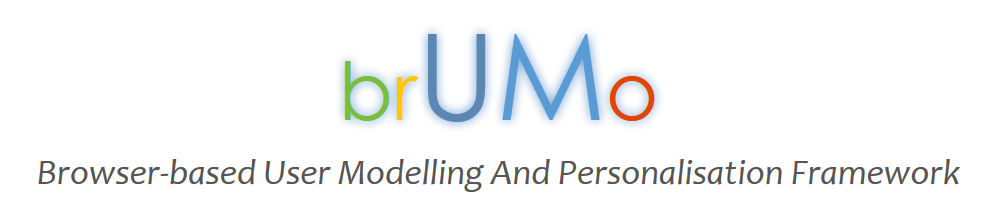 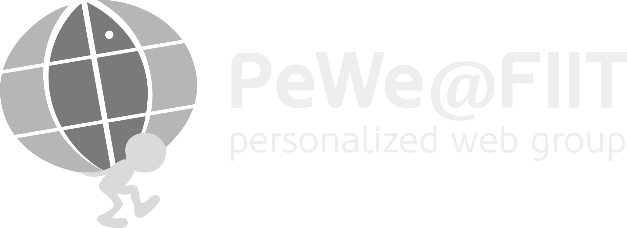 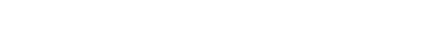 Márius Šajgalík
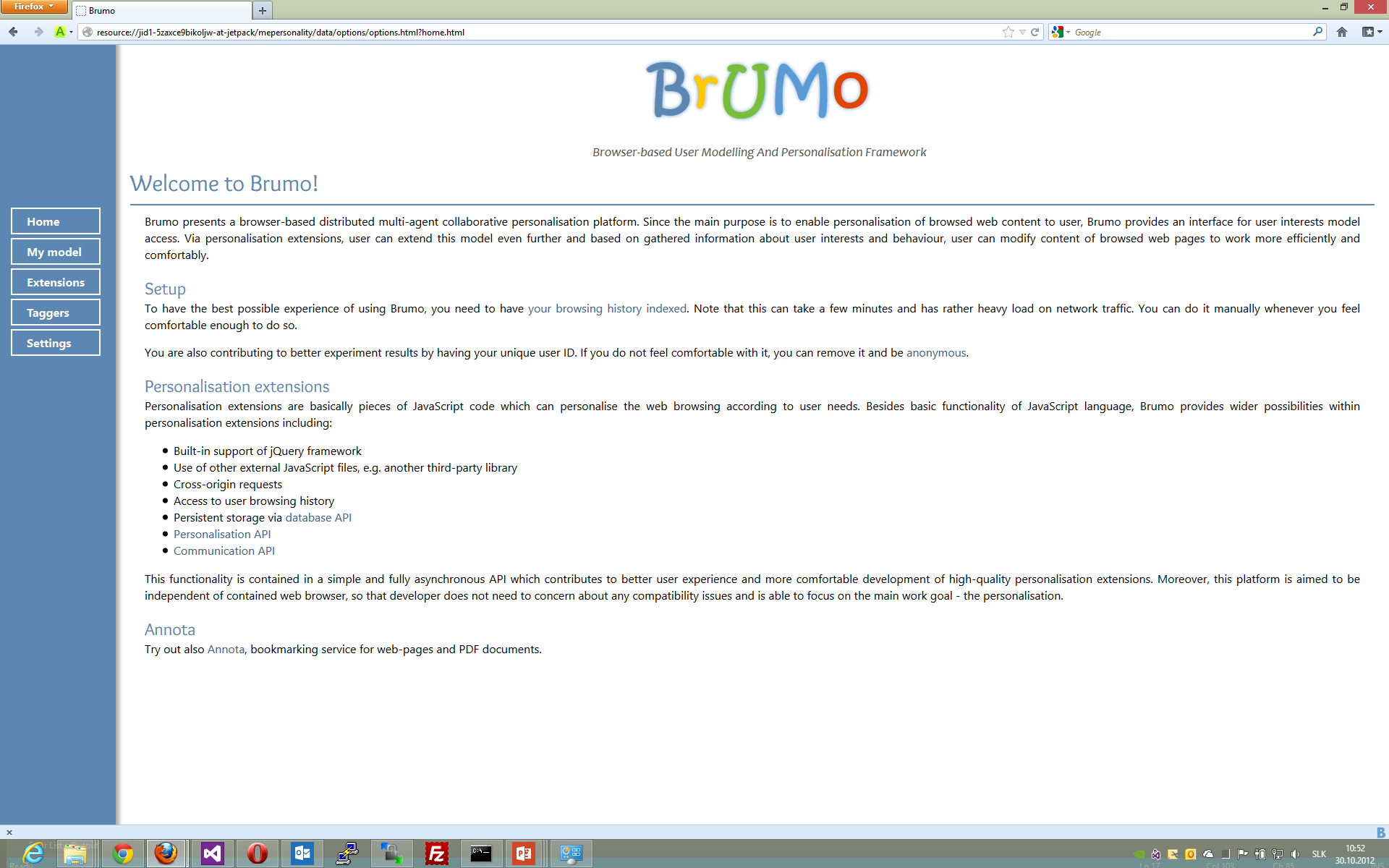 Brumo - novinky
Možnosť zakázať nainštalované rozšírenie
Online rozšírenia
Logovač aktivity (activity logger)
Tagger feedback – prebieha testovanie
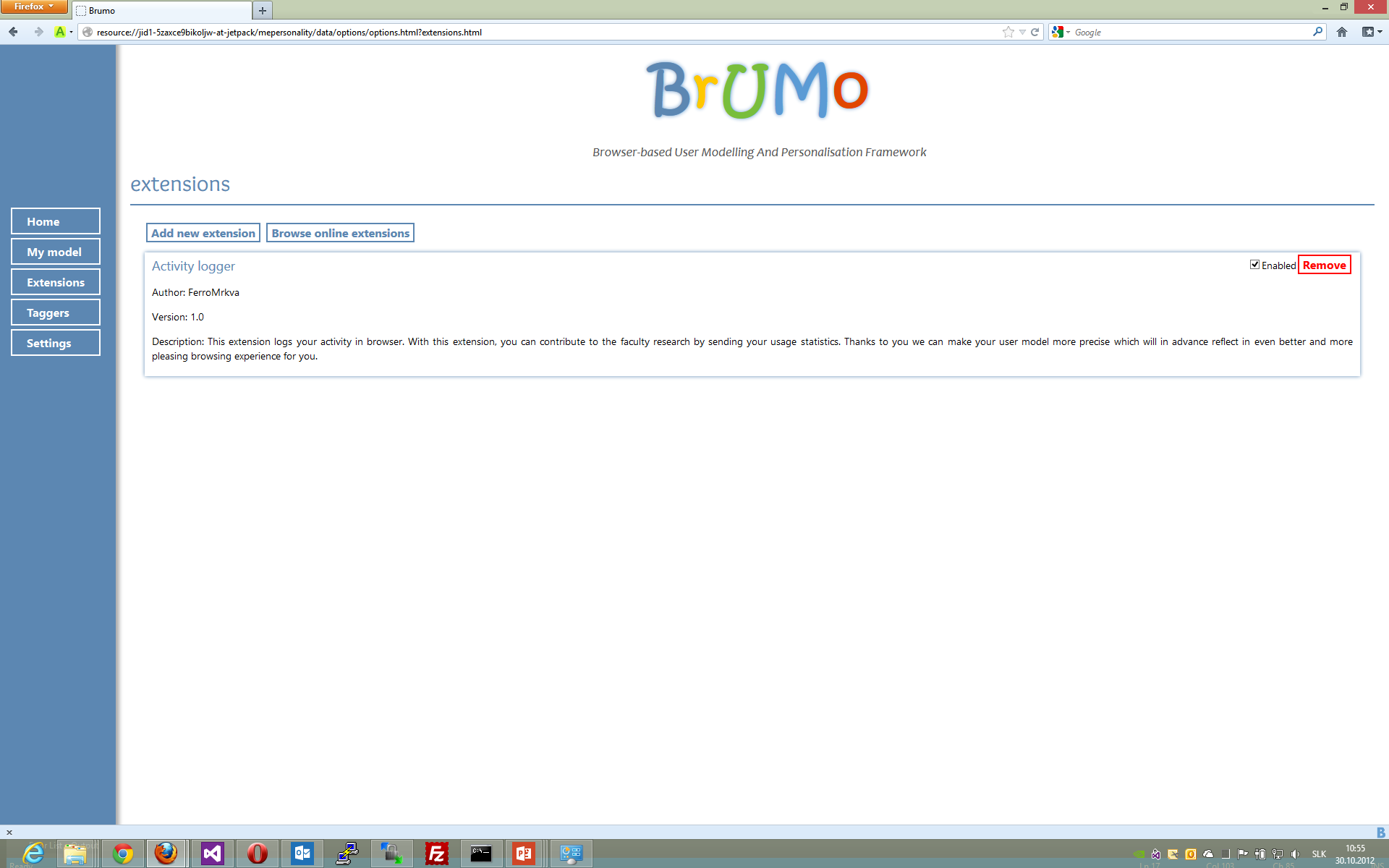 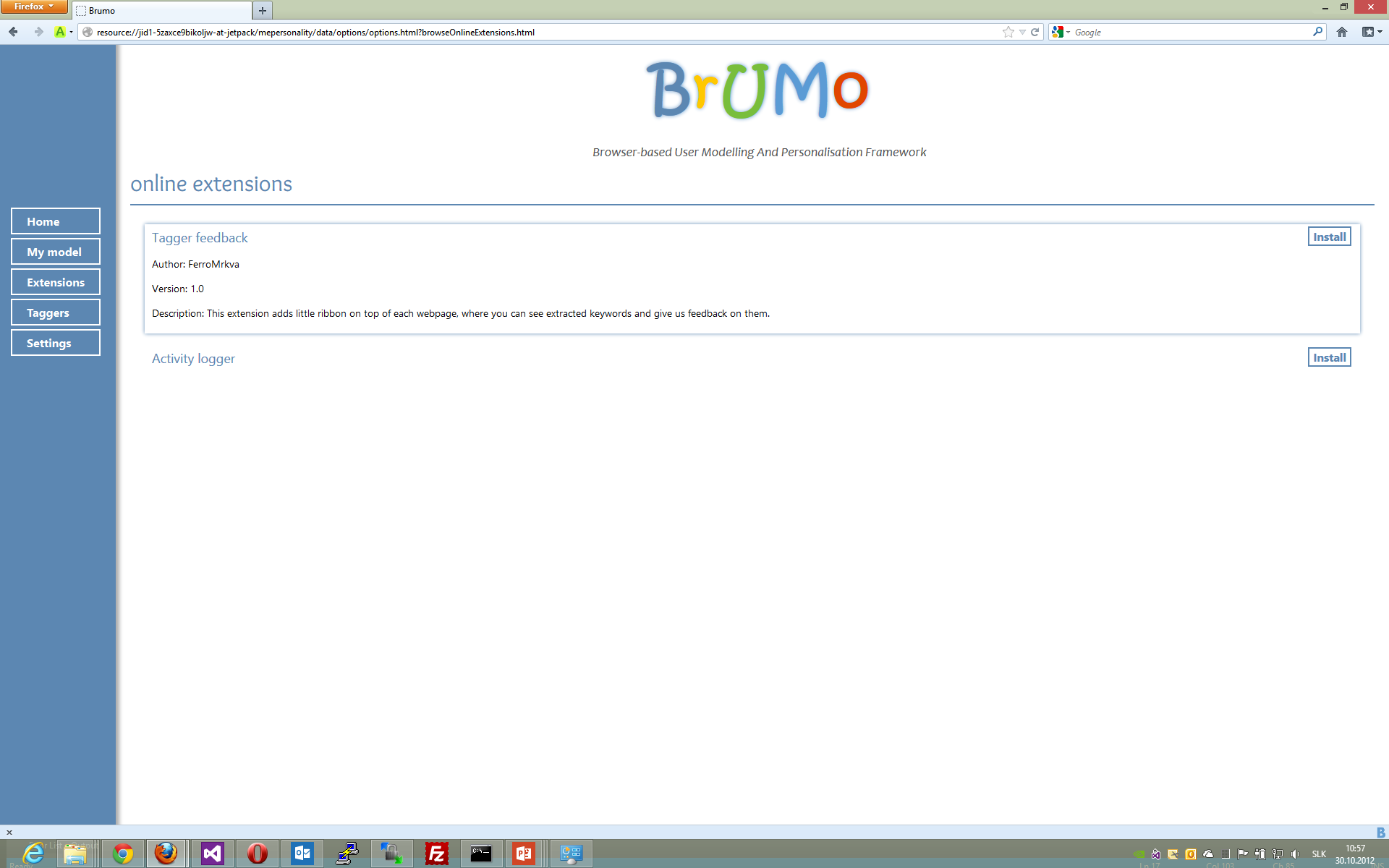 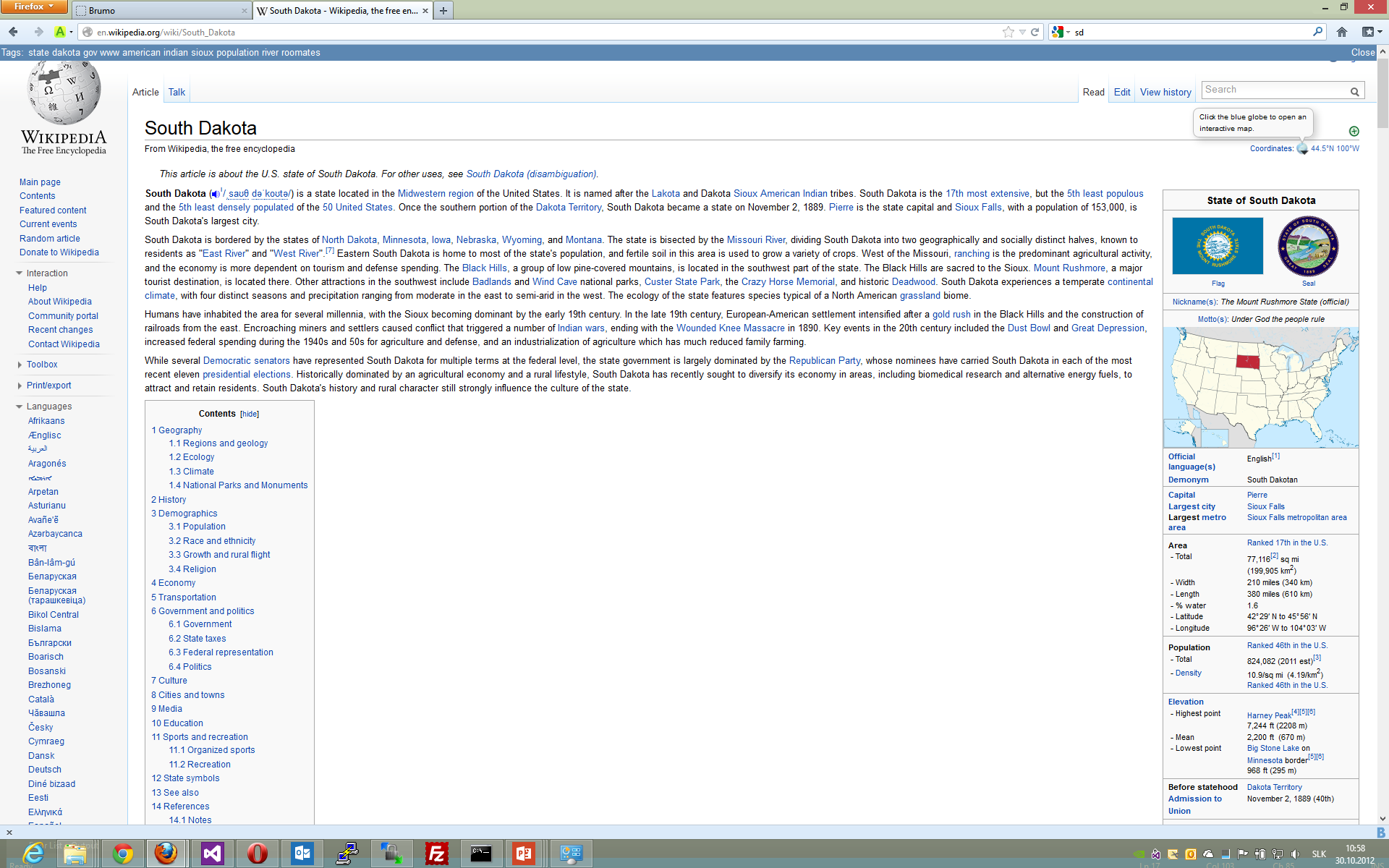 sajgalik@fiit.stuba.sk
http://vm08.ucebne.fiit.stuba.sk/MePersonality/index.html